Производство, передача ииспользование электрической энергии
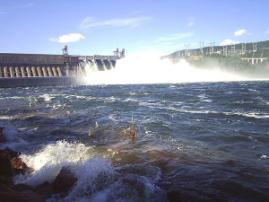 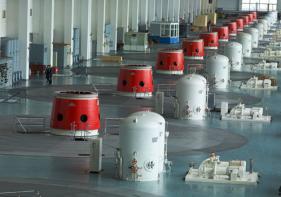 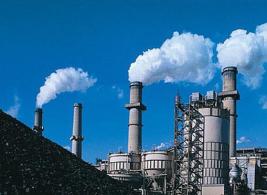 1
Производство электрической энергии
Генерация  электроэнергии — производство электроэнергии посредством преобразования её из других видов энергии, с помощью специальных технических устройств
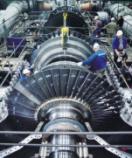 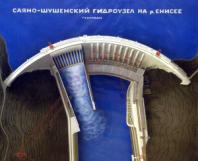 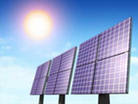 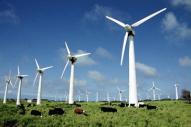 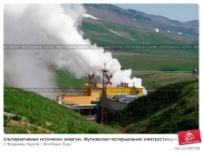 Альтернативная энергетика
Промышленная энергетика
2
Производство электрической энергии
Гидроэлектростанция (ГЭС) -  представляет собой комплекс сооружений и оборудования, посредством которых энергия потока воды преобразуется в электрическую энергию.
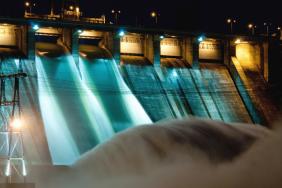 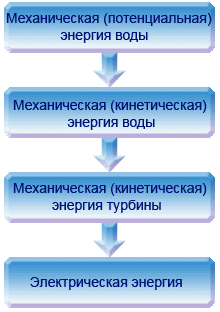 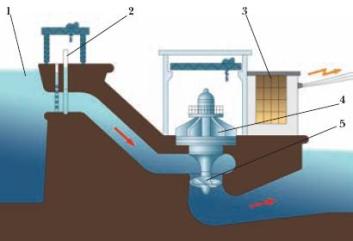 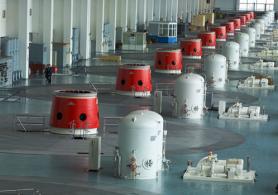 3
Производство электрической энергии
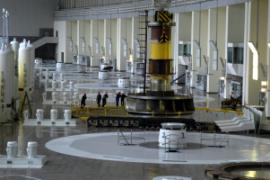 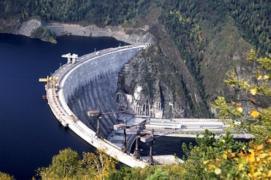 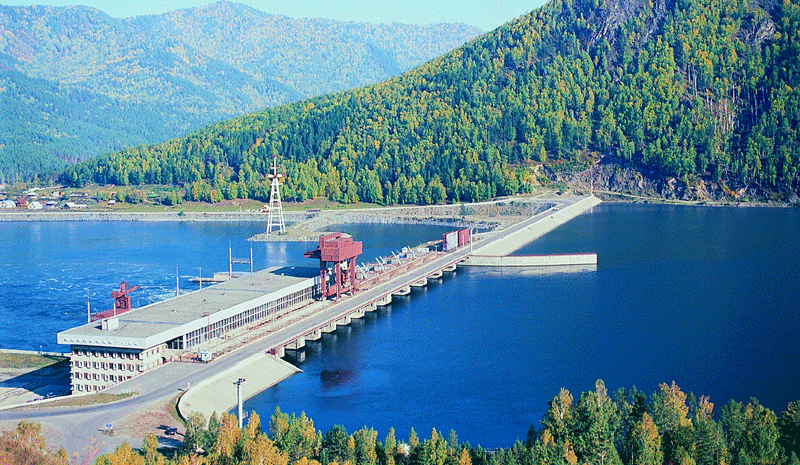 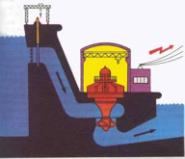 ГЭС
ГЭС
Преимущества
Недостатки
4
Производство электрической энергии
Тепловая электростанция (ТЭС) -  вырабатывает электроэнергию в результате преобразования тепловой энергии, выделяющейся при сжигании топлива.
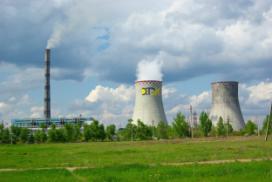 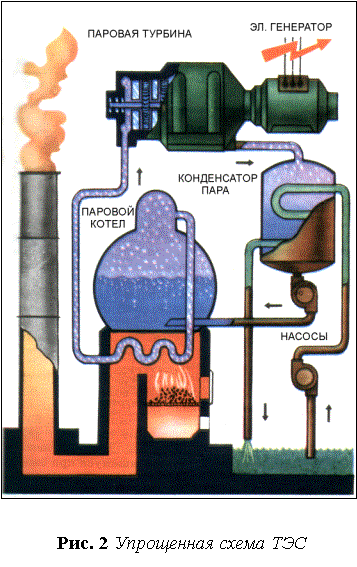 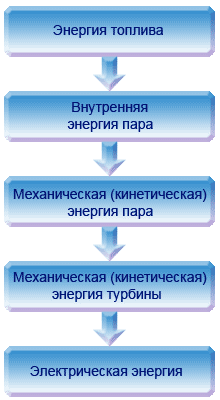 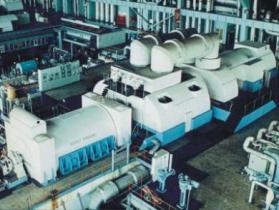 5
Производство электрической энергии
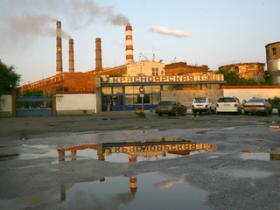 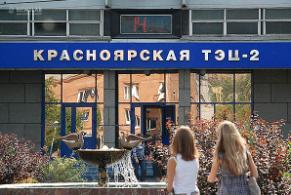 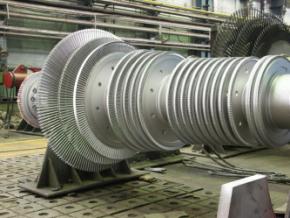 ТЭС
ТЭС
Преимущества
Недостатки
6
Производство электрической энергии
АЭС использует для парообразования энергию ядерного топлива . В качестве топлива используется обогащенная руда урана.
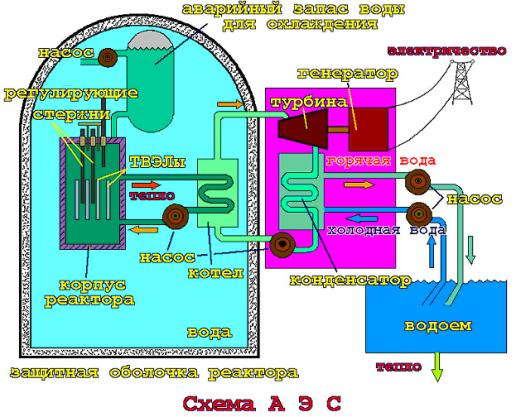 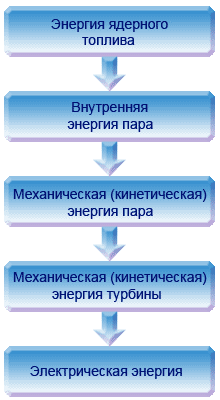 7
Производство электрической энергии
Основной процесс, идущий на атомной электростанции – управляемая реакция деления ядер урана-235, при котором выделяется большое количество тепла. Главная часть атомной электростанции - ядерный реактор, роль которого заключается в поддержании непрерывной реакции деления, которая не должна переходить в ядерный взрыв.
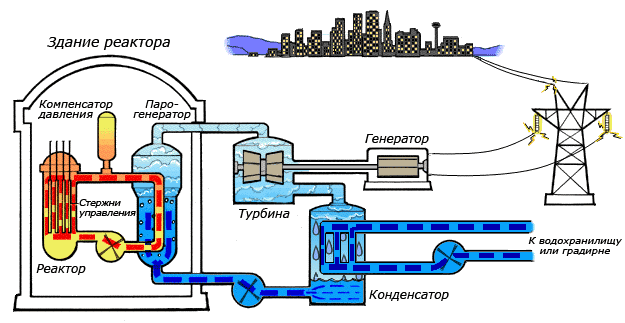 8
Производство электрической энергии
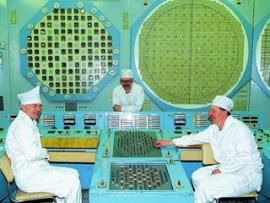 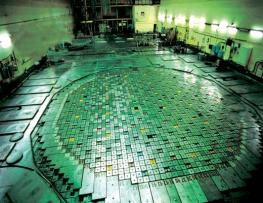 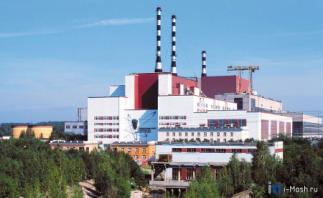 АЭС
АЭС
Преимущества
Недостатки
9
Производство электрической энергии
Альтернативными (или возобновляемыми) источникамиэнергии (ВИЭ) называют источники энергии, позволяющиеполучать энергию без использования традиционногоископаемого топлива (нефти, газа, угля и т.п.)
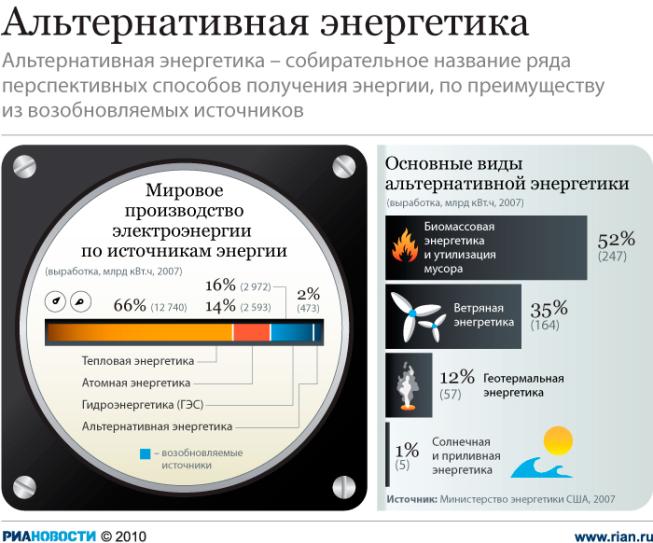 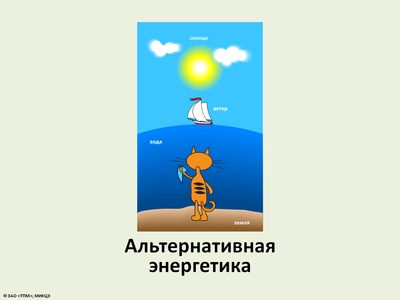 10
Производство электрической энергии
Приливная электростанция (ПЭС) — особый видгидроэлектростанции,  использующий энергиюприливов, а фактически кинетическую энергиювращения Земли.
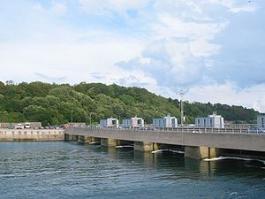 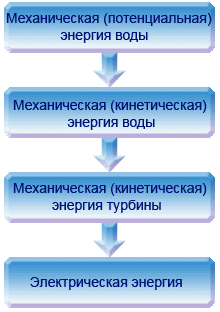 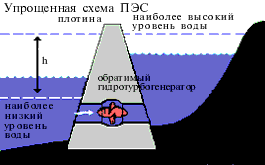 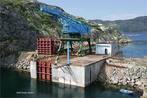 11
Производство электрической энергии
Приливные электростанции  строят на берегах морей, где гравитационные силы Луны и Солнца дважды в сутки изменяют уровень воды. Колебания уровня воды у берега могут достигать 13 метров.
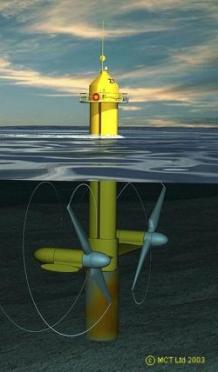 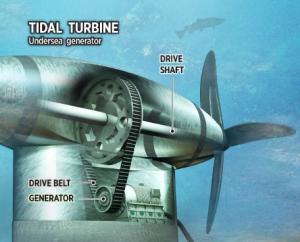 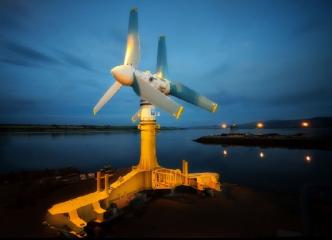 12
Производство электрической энергии
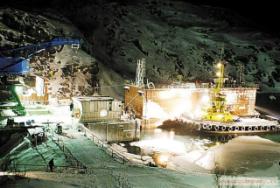 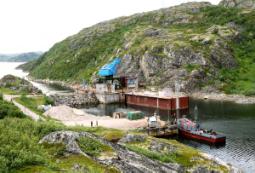 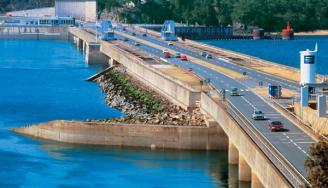 ПЭС
ПЭС
Преимущества
Недостатки
13
Производство электрической энергии
Ветряная электростанция (ВЭС)  - установка, преобразующая кинетическую энергию ветра в электрическую энергию
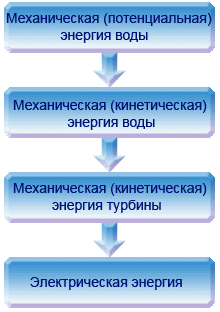 Кинетическая энергия ветра
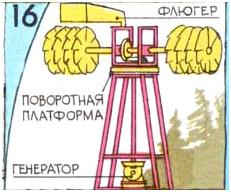 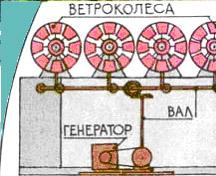 Принцип действия ветряных электростанций прост: ветер крутит лопасти ветряка, приводя в движение вал электрогенератора. Генератор в свою очередь вырабатывает электрическую энергию.
14
Производство электрической энергии
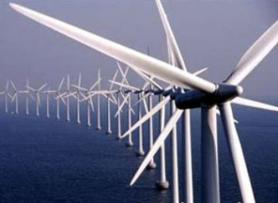 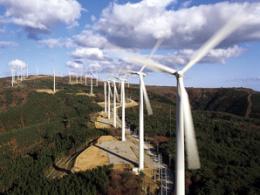 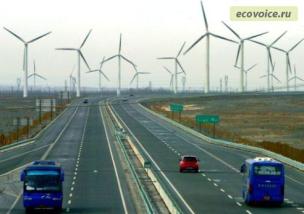 ВЭС
ВЭС
Преимущества
Недостатки
15
Производство электрической энергии
Геотермальные электростанции (ГеоТЭС) - преобразуют внутреннее тепло Земли (энергию горячих пароводяных источников) в электричество.
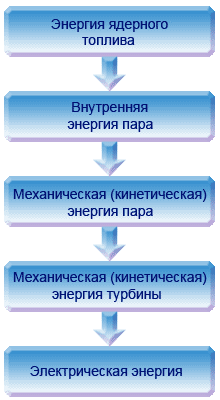 Энергия земли
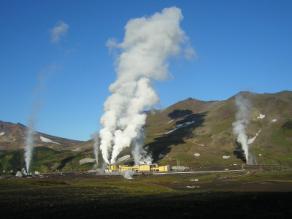 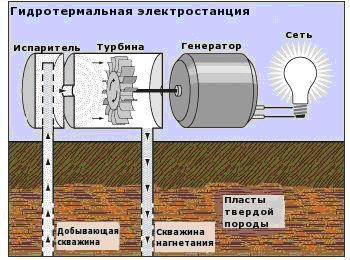 16
Производство электрической энергии
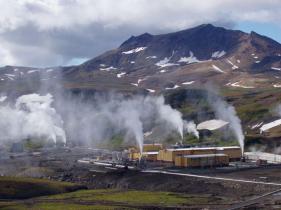 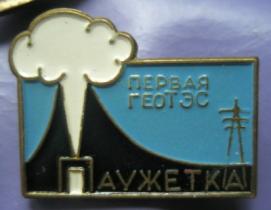 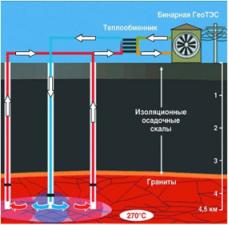 ГеоТЭС
ГеоТЭС
Недостатки
Преимущества
17
Производство электрической энергии
Солнечная электростанция (СЭС) — инженерное сооружение, служащее преобразованию солнечной радиации в электрическую энергию.
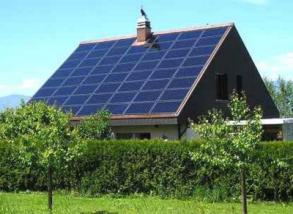 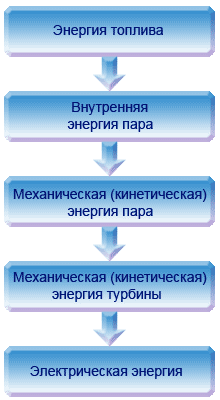 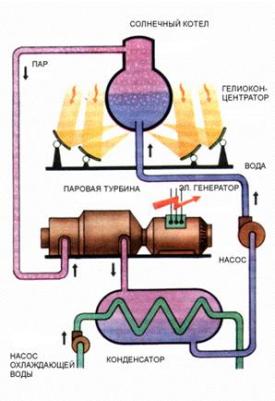 Энергия солнца
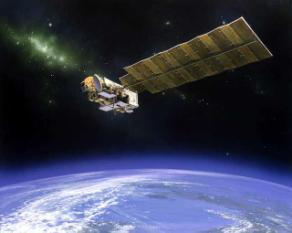 18
Производство электрической энергии
Все солнечные электростанции (СЭС) подразделяют на несколько типов:
СЭС башенного типа 
СЭС тарельчатого типа 
СЭС, использующие фотобатареи 
СЭС, использующие параболические концентраторы 
Комбинированные СЭС 
Аэростатные солнечные электростанции
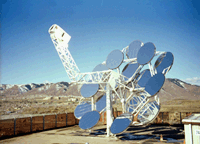 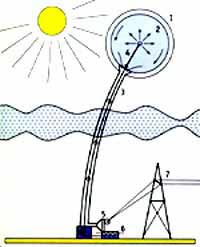 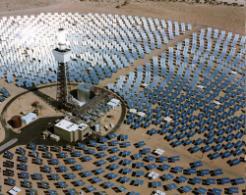 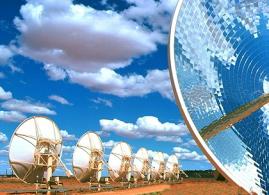 19
Производство электрической энергии
Энергия солнечной радиации может быть преобразована в постоянный электрический ток посредством солнечных батарей — устройств, состоящих из тонких пленок кремния или других полупроводниковых материалов.
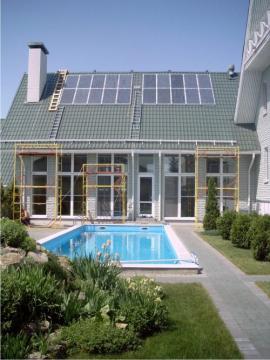 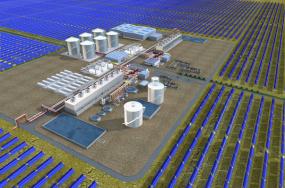 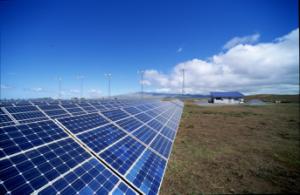 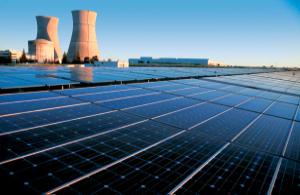 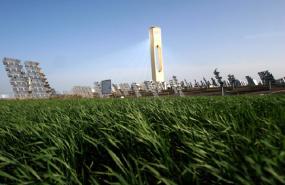 20
Производство электрической энергии
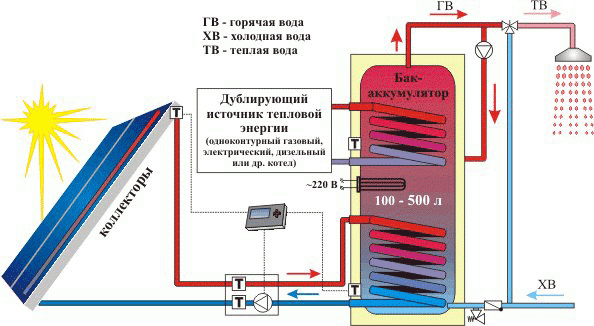 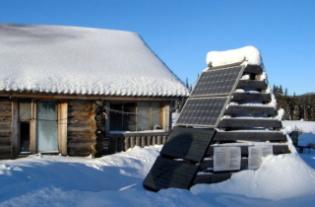 СЭС
СЭС
Преимущества
Недостатки
21
Передача электрической энергии
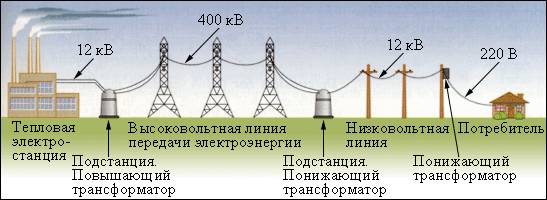 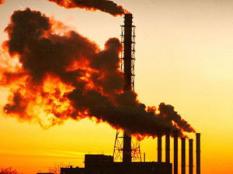 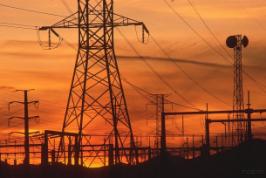 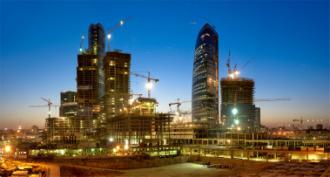 22
Эффективное использование энергии
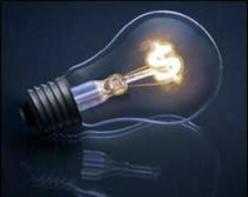 Четыре ступени энергосбережения:1. Не забывайте выключать свет2.Используйте энергосберегающиелампочки и оборудование 3. Хорошо утеплите окна и двери4. Установите регуляторы подачи тепла (батареи с вентилем).
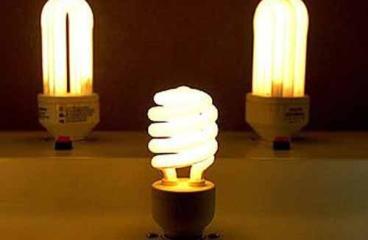 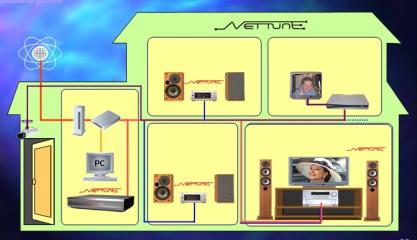 23
Энергетика Красноярского края
Красноярский край – традиционно занимает одно из лидирующих мест среди регионов России по производству электроэнергии
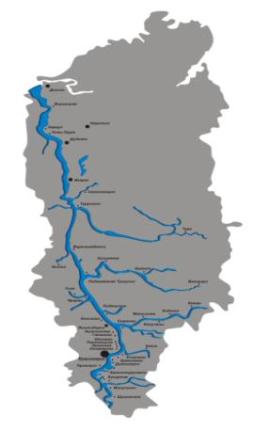 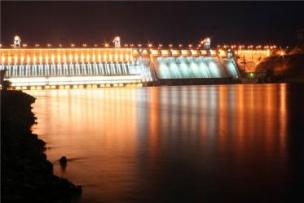 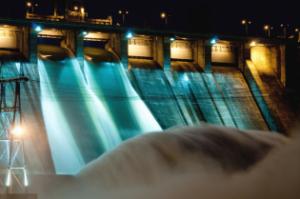 Ежегодно на его территории  выработка электроэнергии превышает 50 млрд. кВт/ч
24
Энергетика Красноярского края
Красноярский край стал площадкой наиболее крупных проектов в области энергетики. По числу и планируемой мощности будущих энергоисточников региону в РФ нет равных
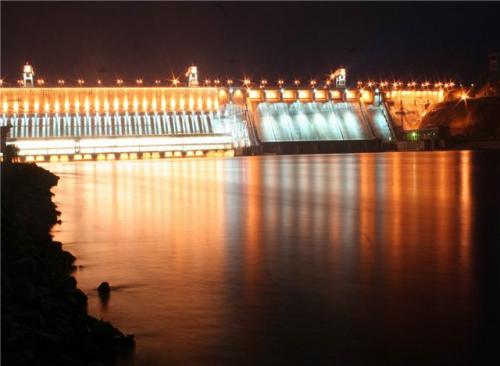 1.http://aida ucoz.ru
2. http://dom- en.ru
3.http://www. nios.ru
4. www.nickelca.ru
5. www.finmarket.ru
6. dic.academic.ru
Энергетика Красноярского краяв цифрах и фактах